Les bêtes en argileanimation pédagogique du 11 mars 2020
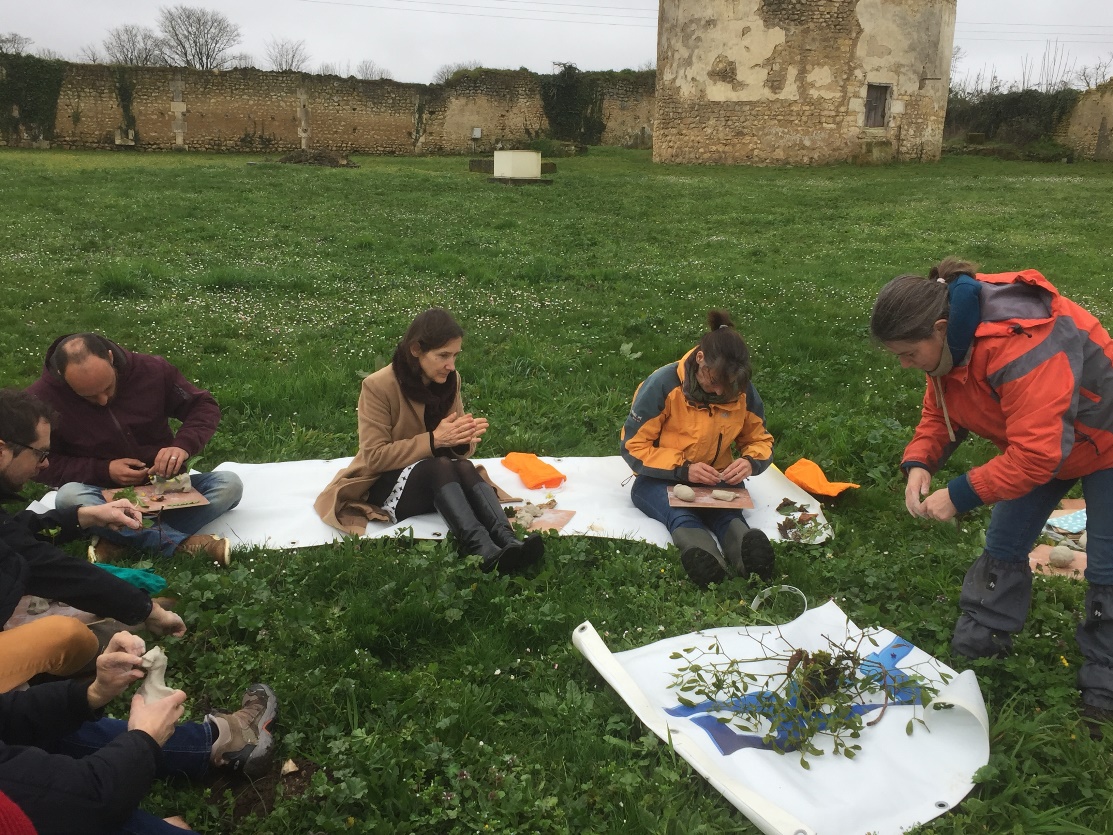 Avec Marie-Emmanuelle Halouis, de Charente Nature
… en se servant de ce qu’on trouve dans la nature…
… on peut créer de jolies petites bêtes…
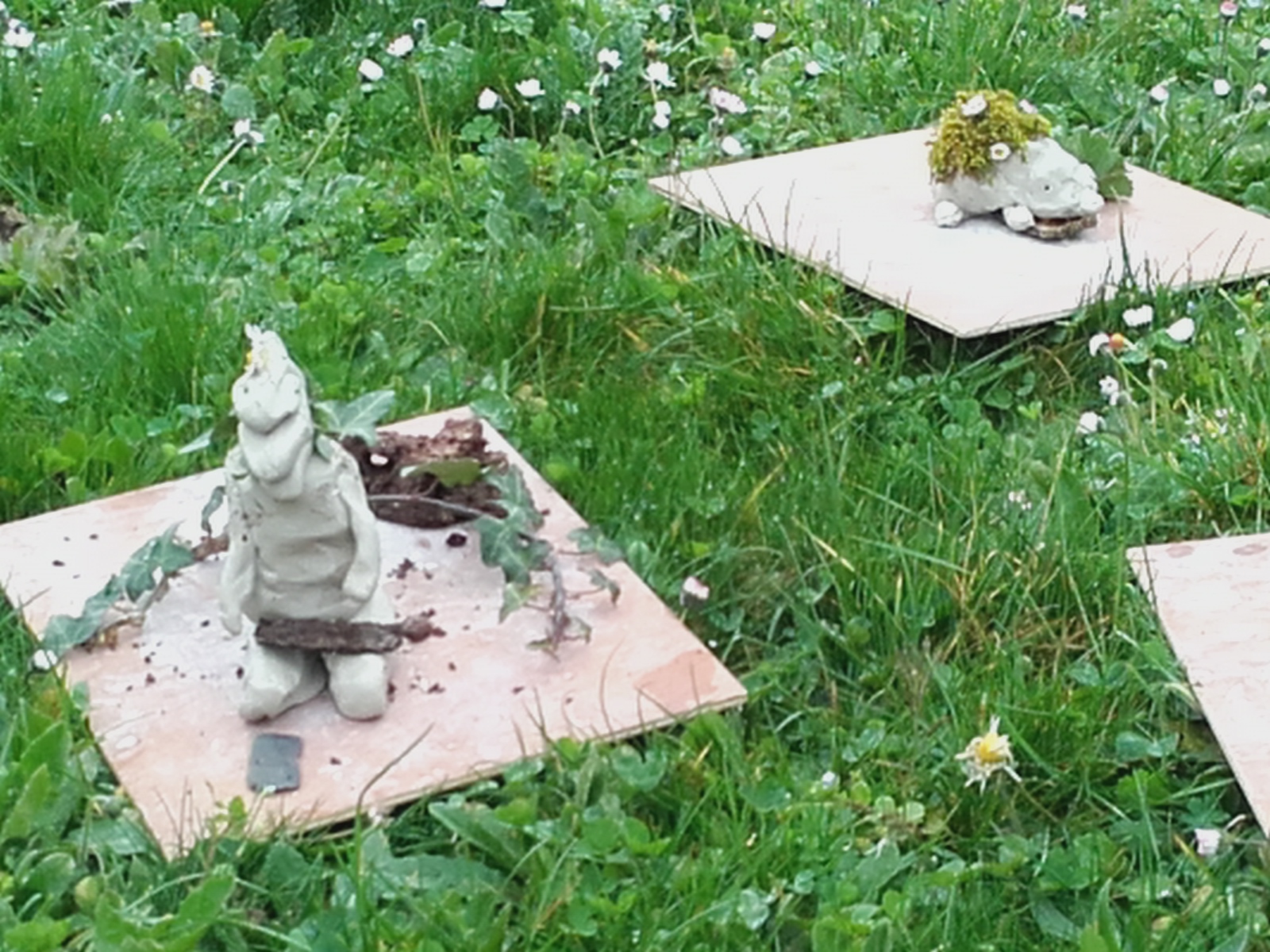 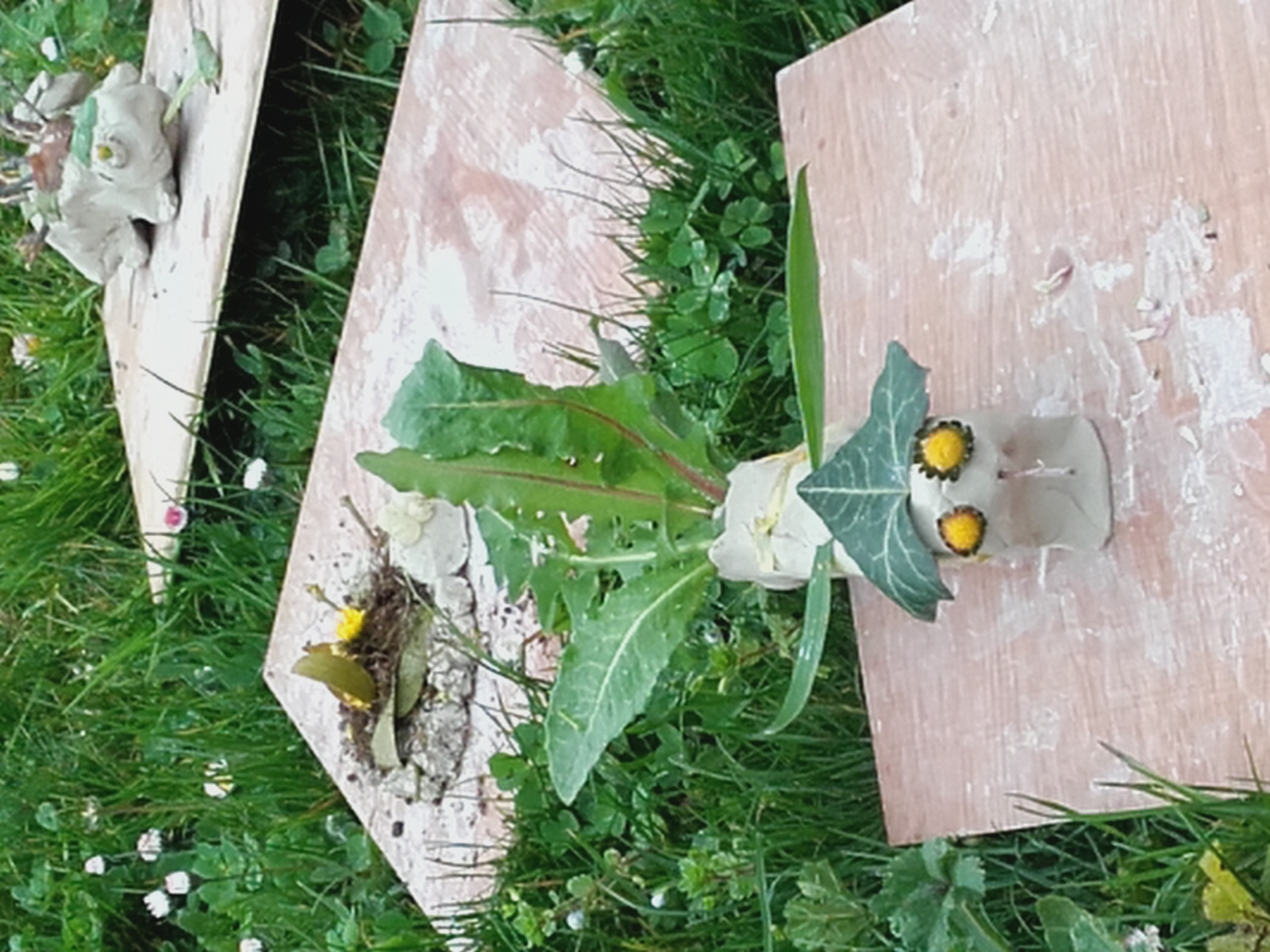 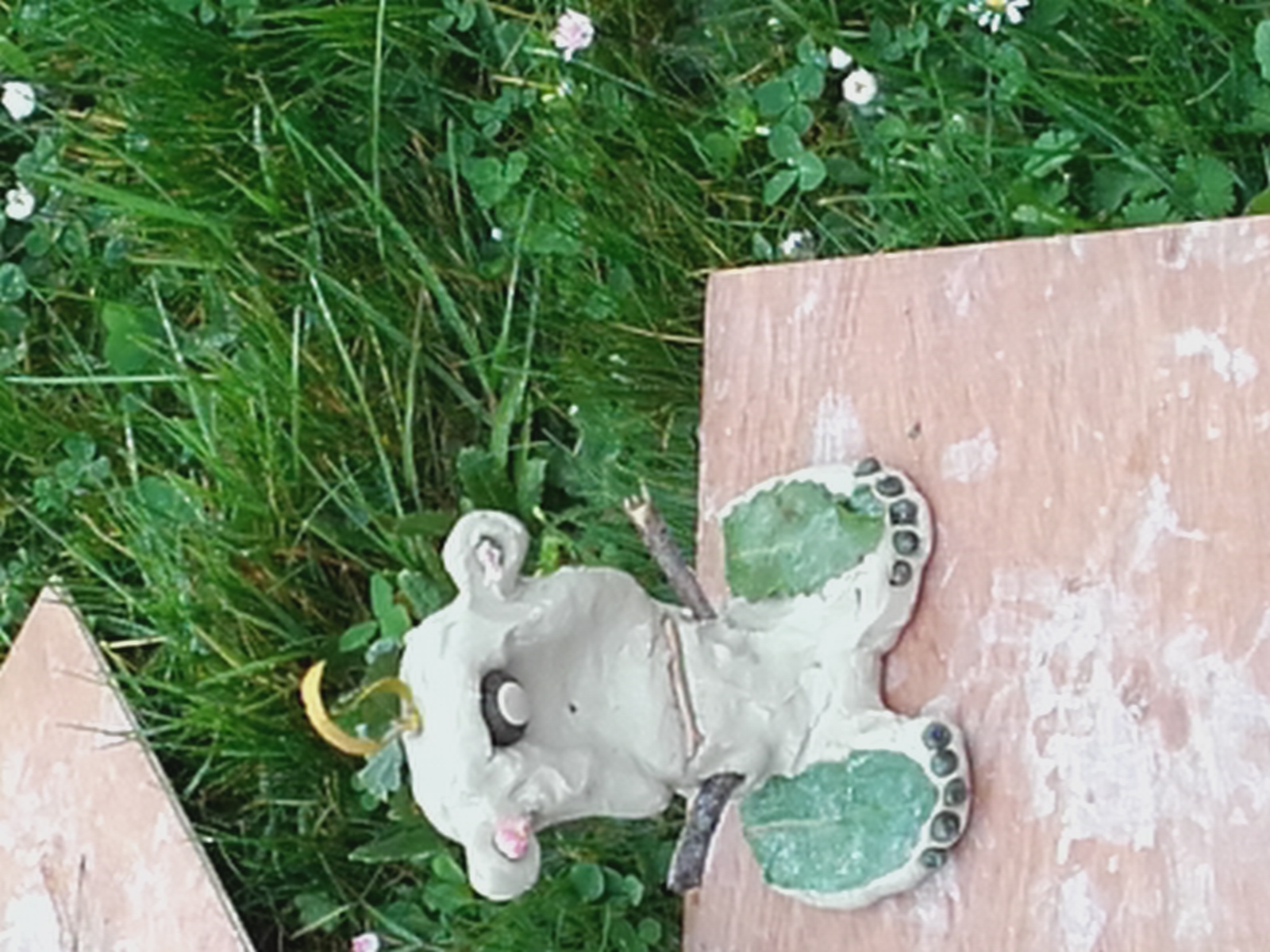 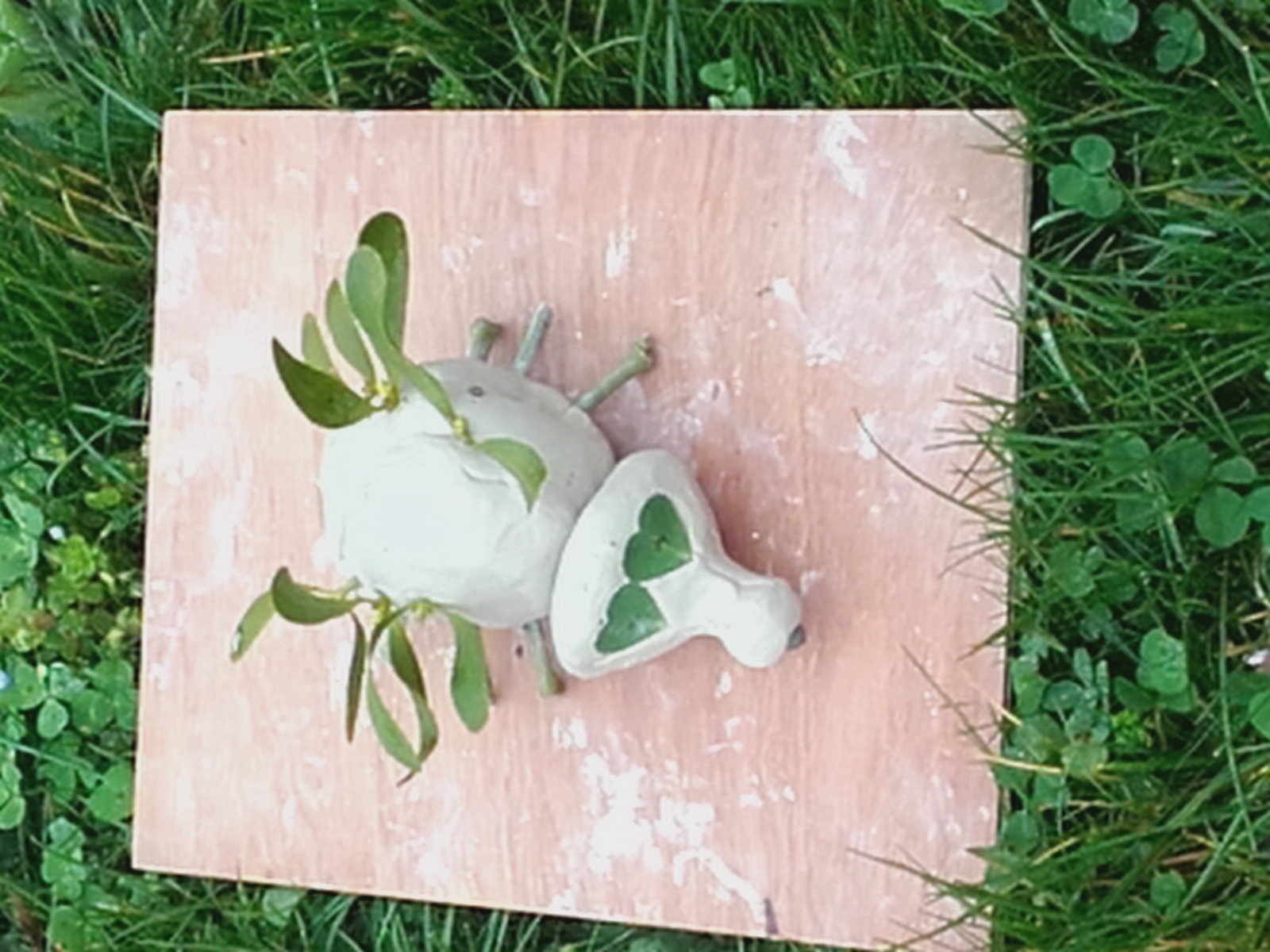 … et les faire vivre dans leur milieu naturel…
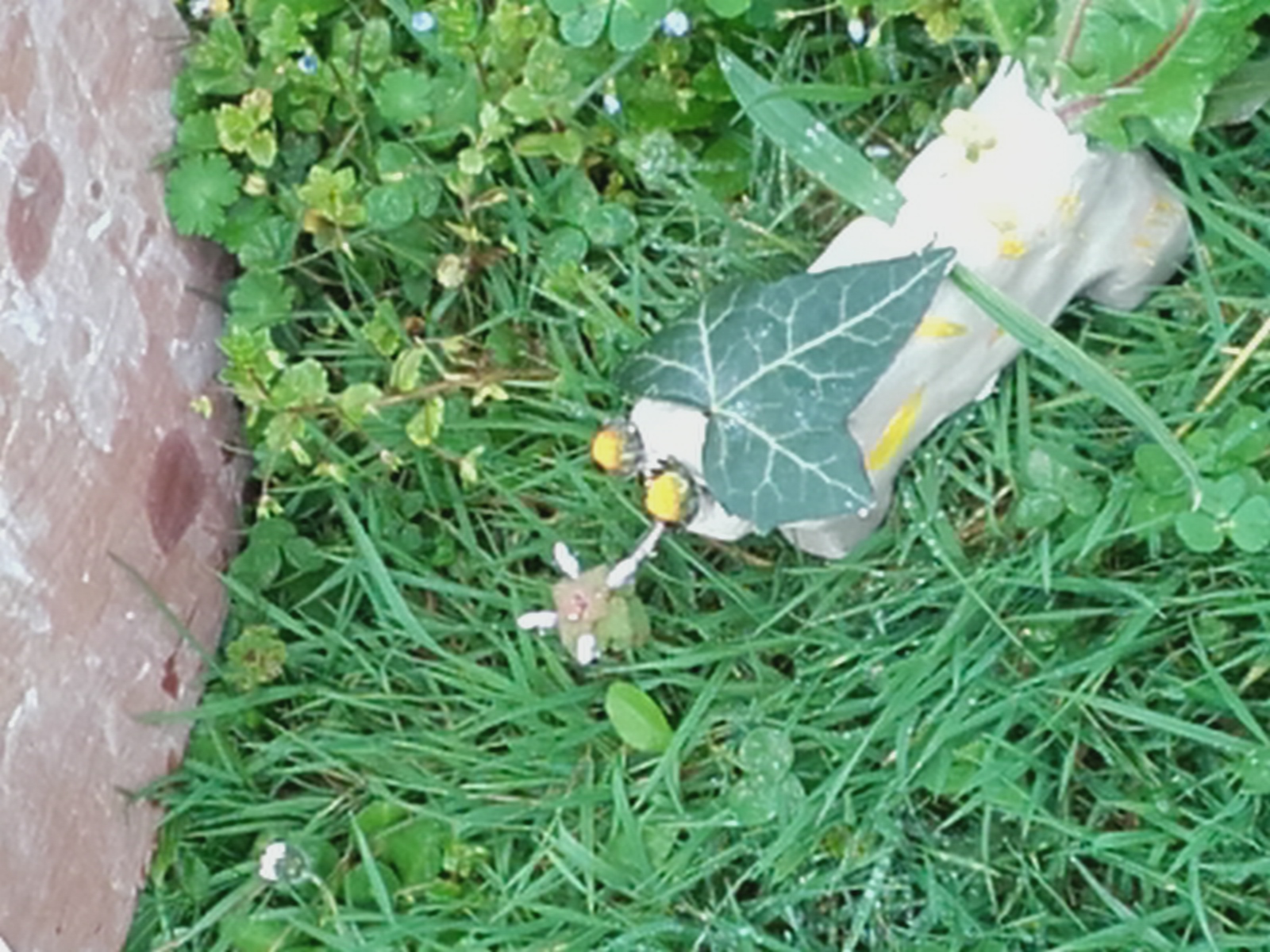 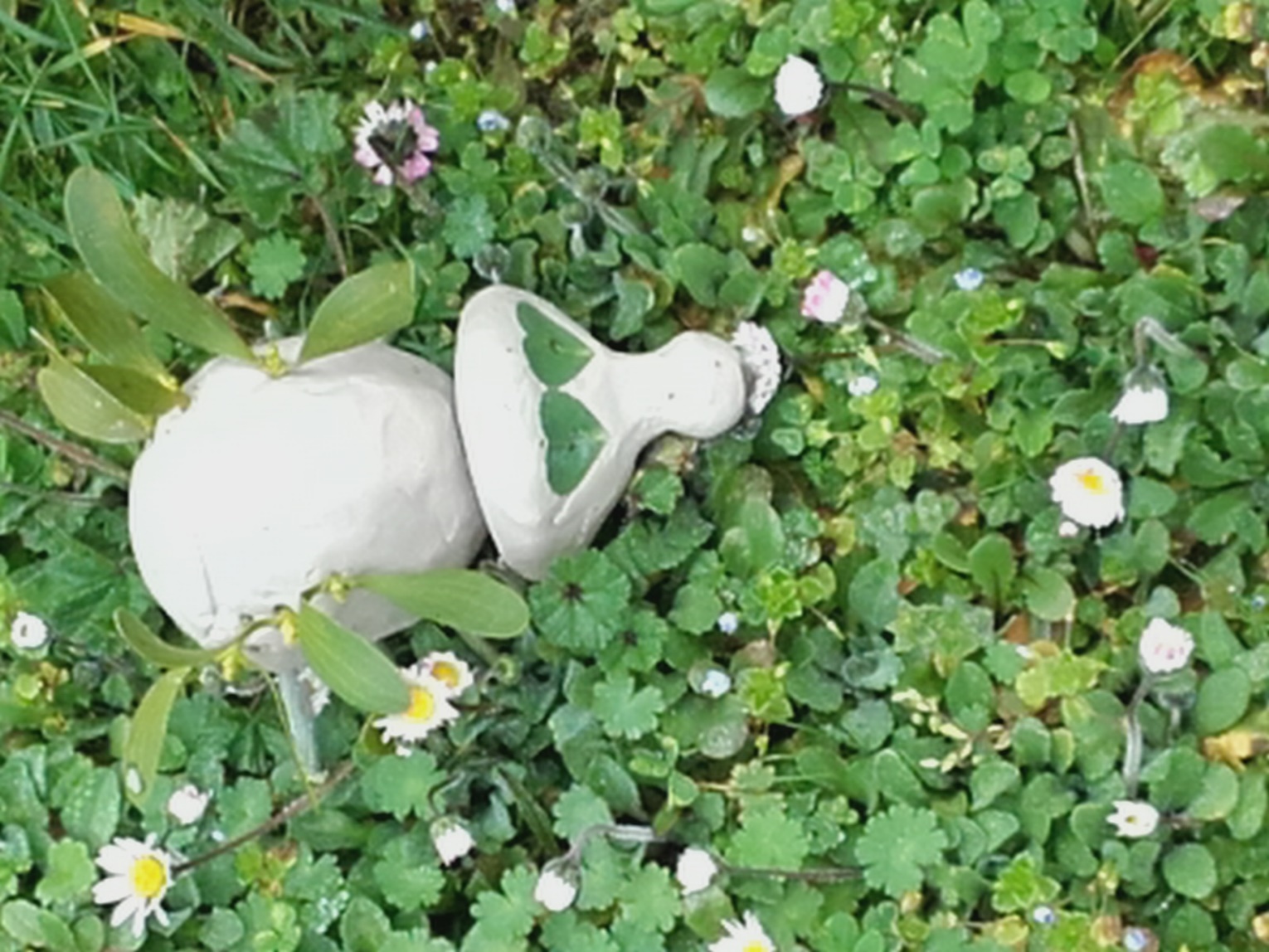 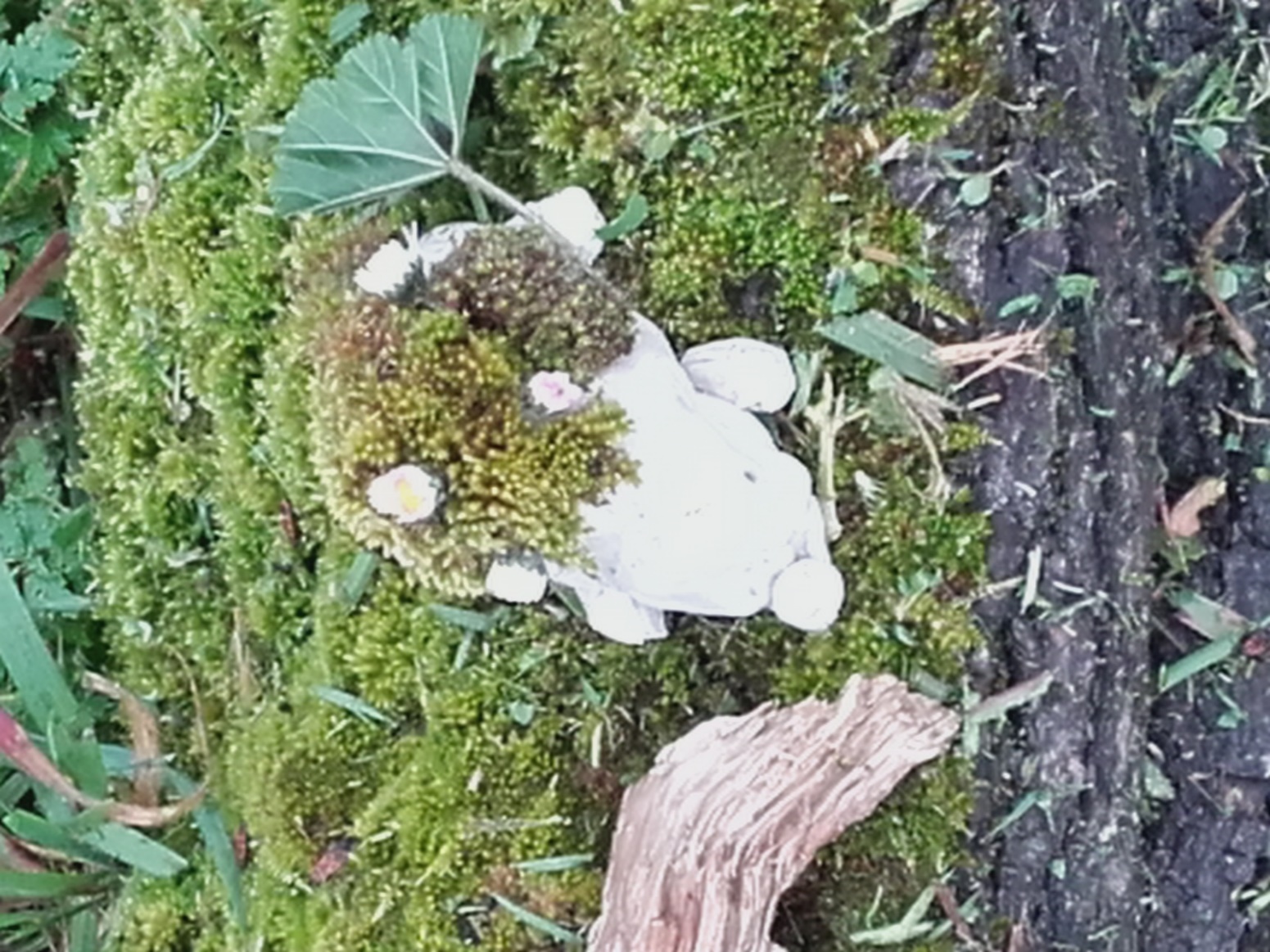 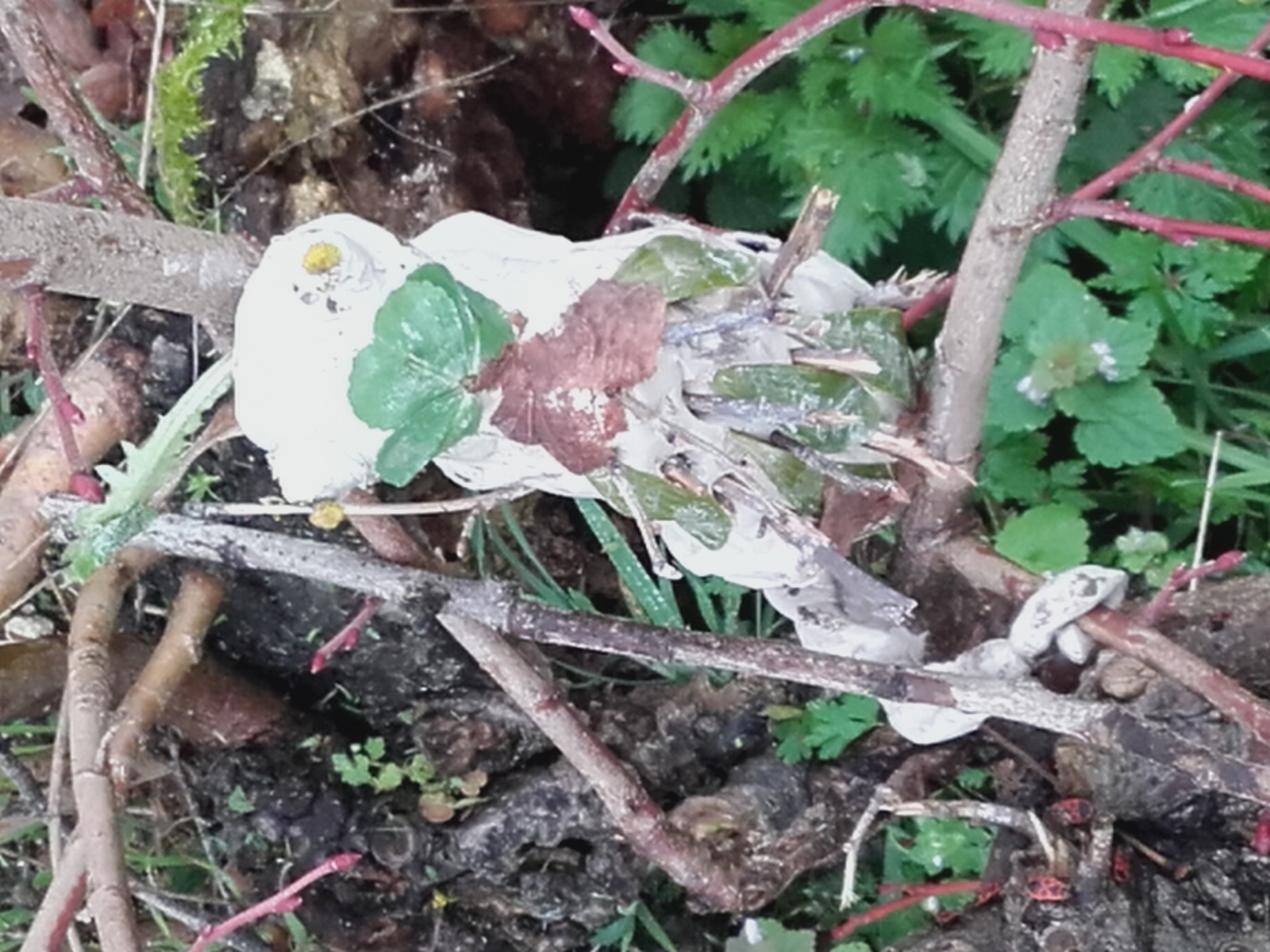